BUILDING A COMPENSATION CLAIM
Presented by:
Cody Trapp
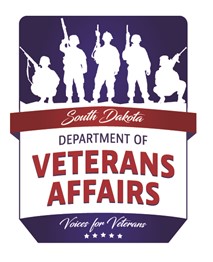 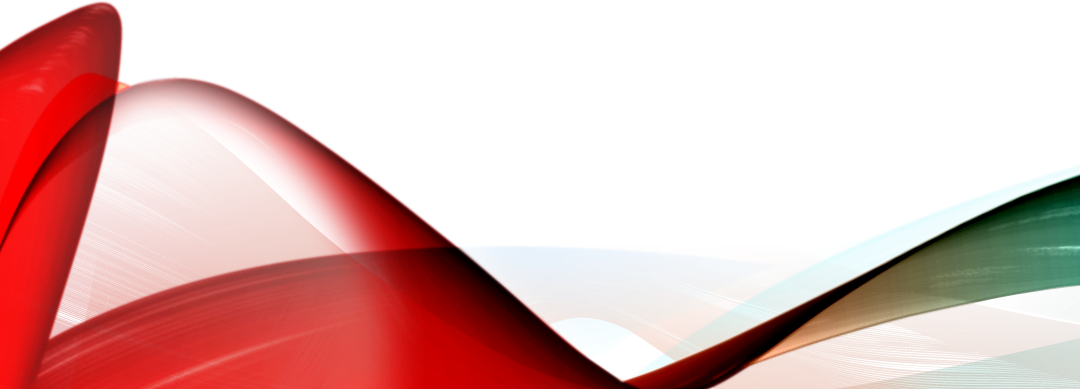 Disability Compensation Application Procedures
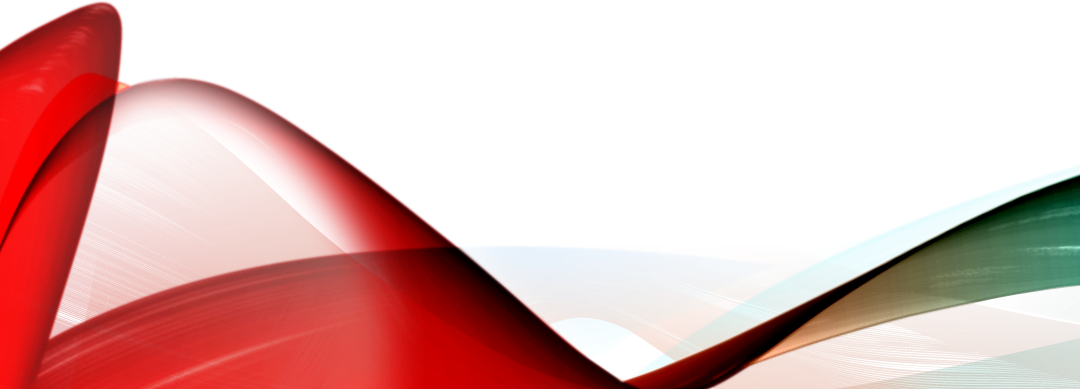 *Original Claim or New Claim*
	- Used by a veteran to file a claim for service-connected 	disability benefits.
	- Increased service-connected disability benefits
	- IU*
	- SMC
	- New conditions not previously filed for
[Speaker Notes: *Original claim is the very first claim the veteran files and is most likely filed in person…new claims are any subsequent claim there after and can be filed on behalf of the veteran as long as POA has been established
*IU- Can go on a 526ez to expedite the process otherwise submit just the 8940….also must meet the criteria for IU 1 rating at 60% or combined 70% with one at least a 40%]
What do I need?
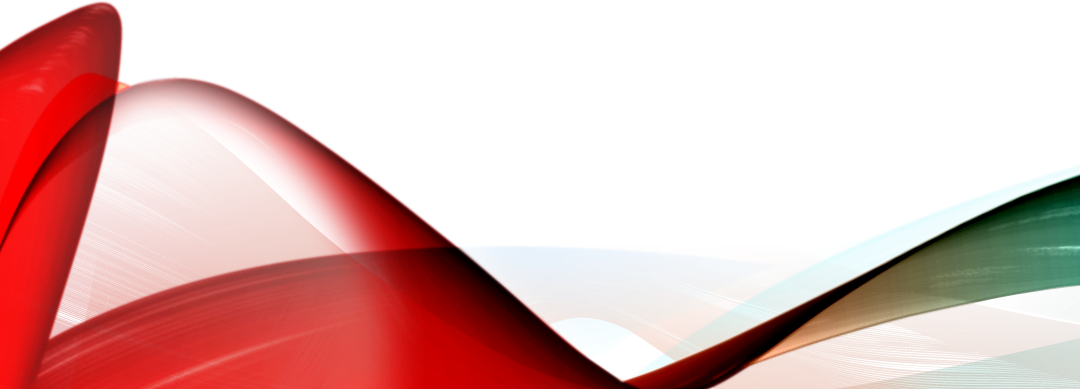 VA Form 21-22 ‘Appointment of Veteran’s Service Organization as Claimant’s Representative’.
21-526EZ ‘Application for Disability Compensation and Related Compensation Benefits’
21-0966 ‘Intent to file’(if applicable)
SDDVA Policy Statement for Representation and HIPAA Disclosure (VA FORM 21-4142 / 4142A)
Military Records (i.e.,DD214 DD215, NGB22)
Medical Evidence*
[Speaker Notes: Medical evidence- STR’s, Private Treatment records, If veterans doesn’t have them VA will request from NPRC]
What do I need?Dependents:*Veterans who have a combined service-connected disability rating of 30% or higher are eligible for an additional monetary benefit for dependents.
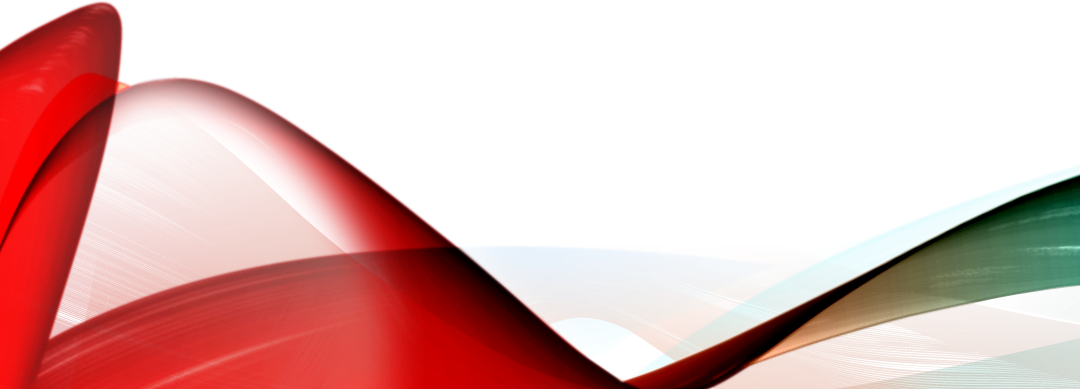 VA Form 21-686c ‘Declaration of Status of Dependents’, if applicable
Dependency documentation (if applicable) e.g., copies of marriage certificates, birth certificates, divorce decrees, etc.
VA Form 21-674 ‘Request for Approval of School Attendance’, if applicable
[Speaker Notes: *SEP for dependent adds. As long as SEP recognizes the vet]
What is a dependent?
Spouse (38 CFR 3.50)
A person of the opposite sex whose marriage to the veteran is valid under the law of where they were married.

For VA purposes, the marriage must be recognized under:
	- The law of the place where at least one of the parties resided at the time of the marriage; or
	- The law of the place where at least one of the parties resided when the claim or application 	was filed; or
	- At a later date when eligibility requirements were met.
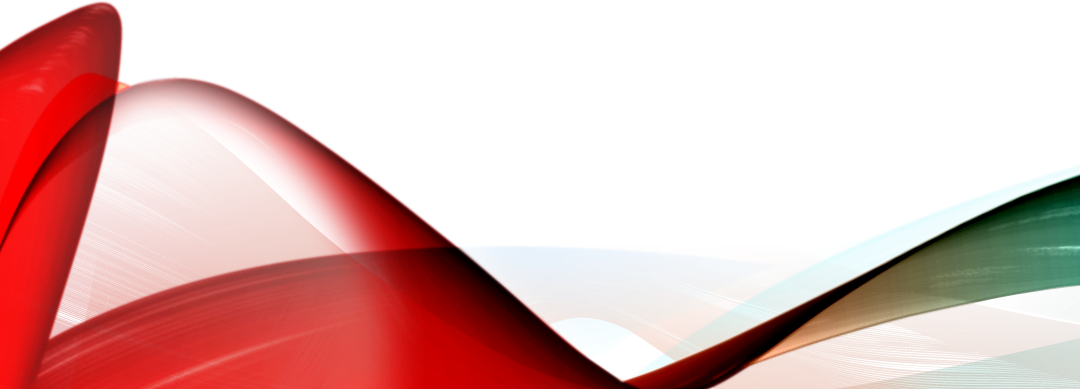 [Speaker Notes: VBA Letter 20-14-08 dated 6/20/14 - On 9/4/13, the US Attorney General announced that the President had directed the Executive Branch to cease enforcement of 38 USC 101 (3) and 101(31) to the extent they preclude provision of Veteran’s’ benefits to same-sex marriage couples.]
What is a dependent?
Children (38 CFR 3.57)

	- Children under the age of 18: Child’s full name, date and place of birth, Social Security Number (SSN)
	- Children 18 to 23 years of age and attending school: Child’s full name, date and place of birth, SSN, and VA Form 21-674 ‘Request for Approval of School Attendance’
	- Stepchildren: Child’s full name, date and place of birth, SSN
	- Adopted children: Child’s full name, date and place of birth, SSN, and copy of the adoption decree or adoptive placement agreement
	- Helpless children: Child’s full name, date and place of birth, SSN, and medical evidence that the child became incapable of self-support prior to their eighteenth birthday.
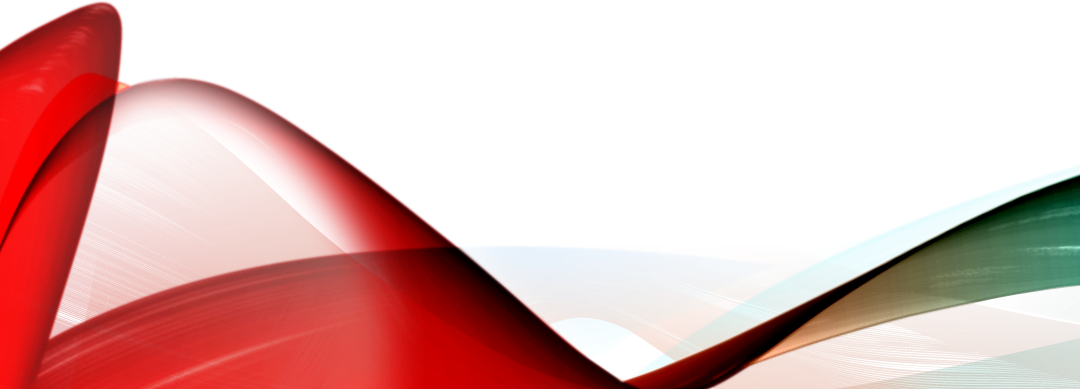 [Speaker Notes: There are several veteran-child relationships that the VA accepts when establishing dependency. To establish children as dependents the veteran must submit the following for each child:]
What is a dependent?
Parents (38 CFR 3.59)

	
	- Biological parents: copy of the veteran’s birth certificate showing the names of the biological parent(s), SSN(s), and VA Form 21P-509 ‘Statement of Dependency of Parents’
	- Adoptive parents: copy of final decree of adoption showing the veteran as adopted by the claimed parent(s), SSN(s), and VA Form 21P-509
	- Foster parents: VA Form 21P-524 'Statement of Person Claiming to Have Stood in Relation of Parent', SSN(s), and VA Form 21P-509.
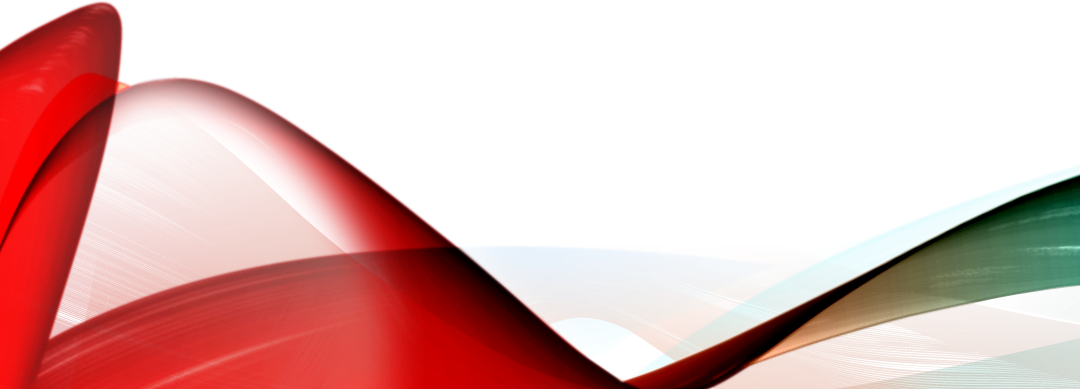 [Speaker Notes: A veteran who is 30% or more disabled may claim biological, adoptive, or foster parents as dependents. For VA benefit purposes, a ‘dependent parent’ is one who depends on the veteran for financial support. This DOES NOT necessarily mean that the parent is not self supporting, but rather, that the parent’s income is minimal or that the parent has high unreimbursed medical expenses (i.e., a nursing home patient). To establish a parent as a dependent the following documents must be submitted:]
Disability Compensation Application Procedures
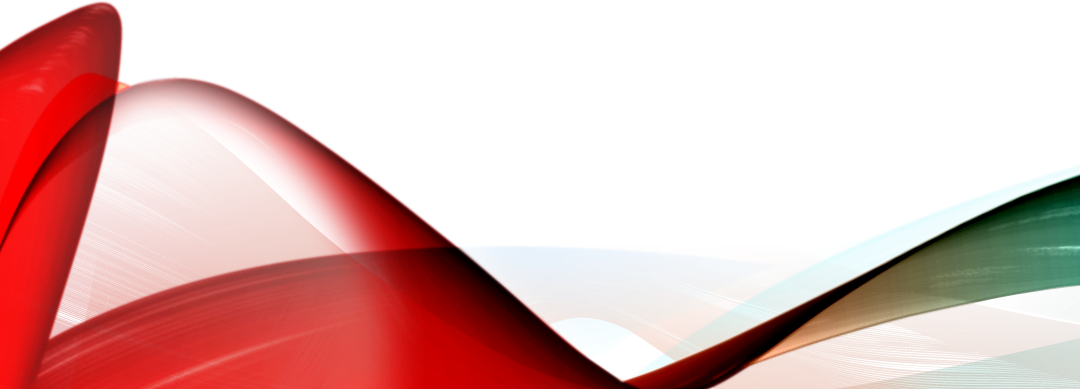 *Supplemental Claim*
	- A supplemental claim is a request to open a previously denied claim for service connection.
	- A supplemental claim is limited to the disability issue that was determined to be not service connected, AND the supplemental claim MUST be based on new and evidence.
What do I need?
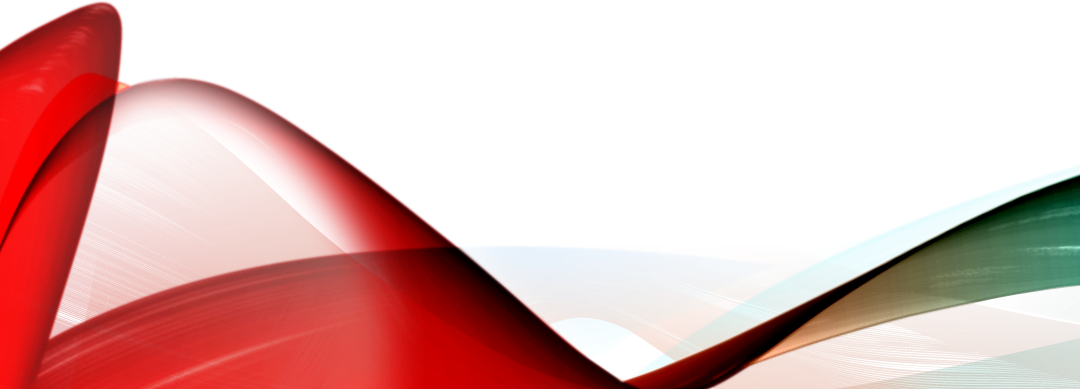 20-0995 ‘Decision Review Request: Supplemental Claim’
21-4138 (If applicable)
New and Relevant Evidence*
(38 CFR 3.156)
[Speaker Notes: New evidence means existing evidence not previously submitted to the VA for rating purposes. So do not send the same medical docs that VA used previously for rating.]
COMPARISION
Original or New Claim
Supplemental Claim
21-22 & SDDVA policy statement & HIPPA Disclosure (VA Form 21-4142), if applicable 
DD 214 - Certified 
21-526EZ - Claims Office can sign if we have POA, but not on original claim
PTSD Claims - VA form 21-0781 - if no qualifying combat award or 21-0781a for MST Claims
Reserve/National Guard must provide Service Treatment Records (STRs)
Private treatment records
Dependency 21-686c, if applicable
Additional Benefits
IU – 8940 (1 rating at least 60% or Combined 70% 1 being 40% or more)
21-22 & Policy Statement & HIPPA Disclosure (VA Form 21-4142), if applicable
20-0995 - Decision Review Request: Supplemental Claim
21-4138 - Explain Evidence
[Speaker Notes: New evidence means existing evidence not previously submitted to the VA for rating purposes. So do not send the same medical docs that VA used previously for rating.]
Questions?
[Speaker Notes: New evidence means existing evidence not previously submitted to the VA for rating purposes. So do not send the same medical docs that VA used previously for rating.]